Demonstrator Info
Carl Gwilliam and Saskia Charity
12th March 2025
Particle Physics Masterclass
Admin Details
School Assignments + Lab Tours
Schedule
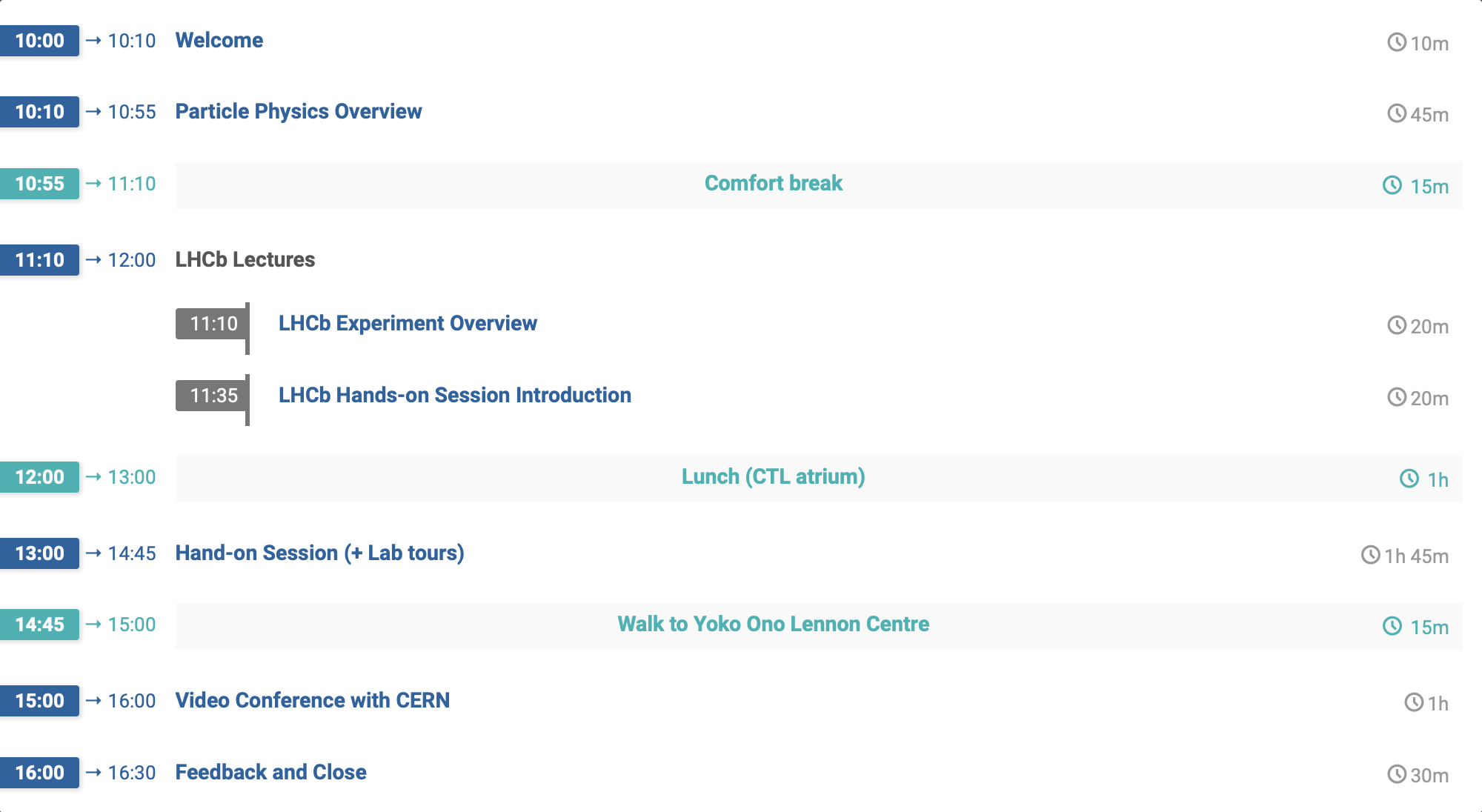 Central Teaching Hub LT B
Central Teaching Hub LT B
Central Teaching Lab Atrium
Central Teaching Lab PC TC
(+ Optics Lab)
https://tinyurl.com/LHCbPPMC
Yoko Ono Lennon Centre LT 1
Escort back to CTL for busses
Venues
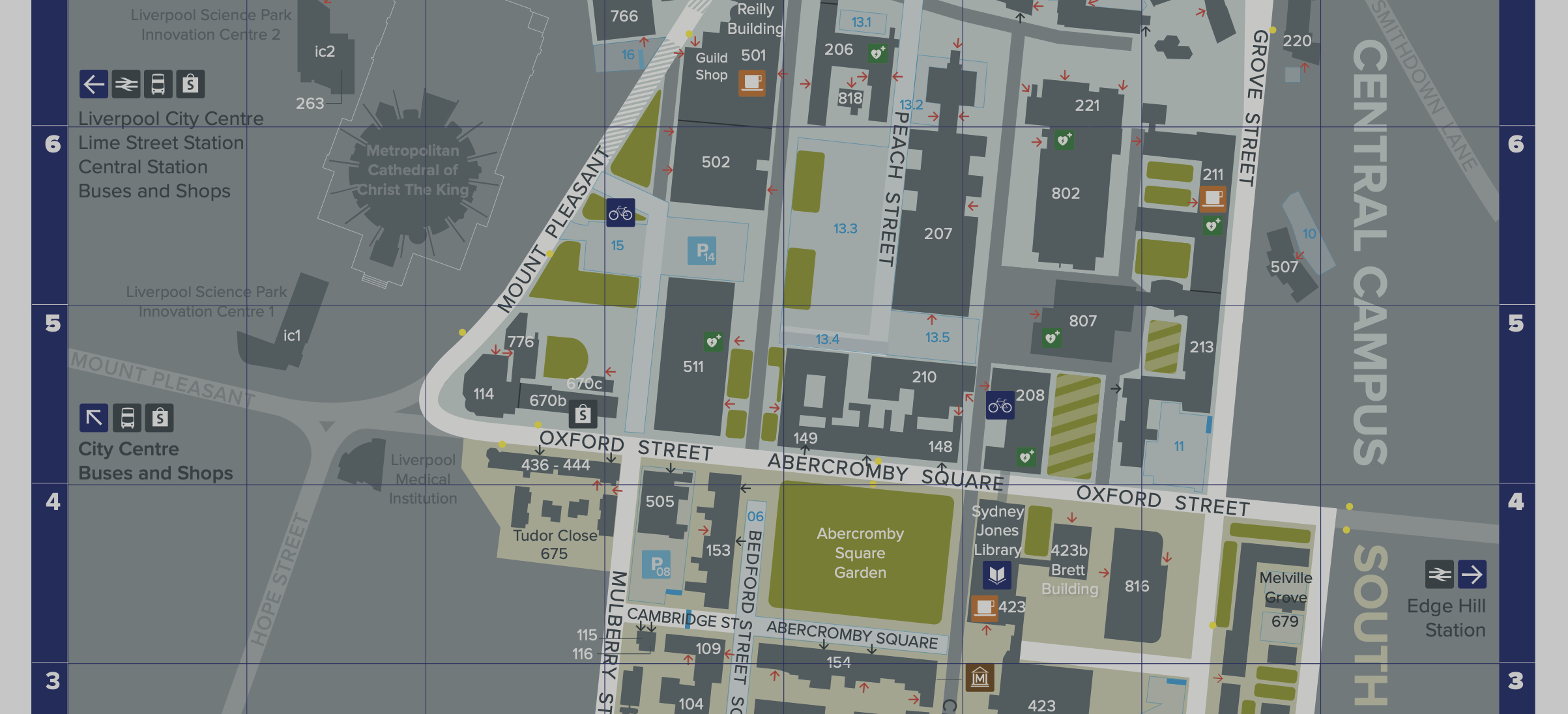 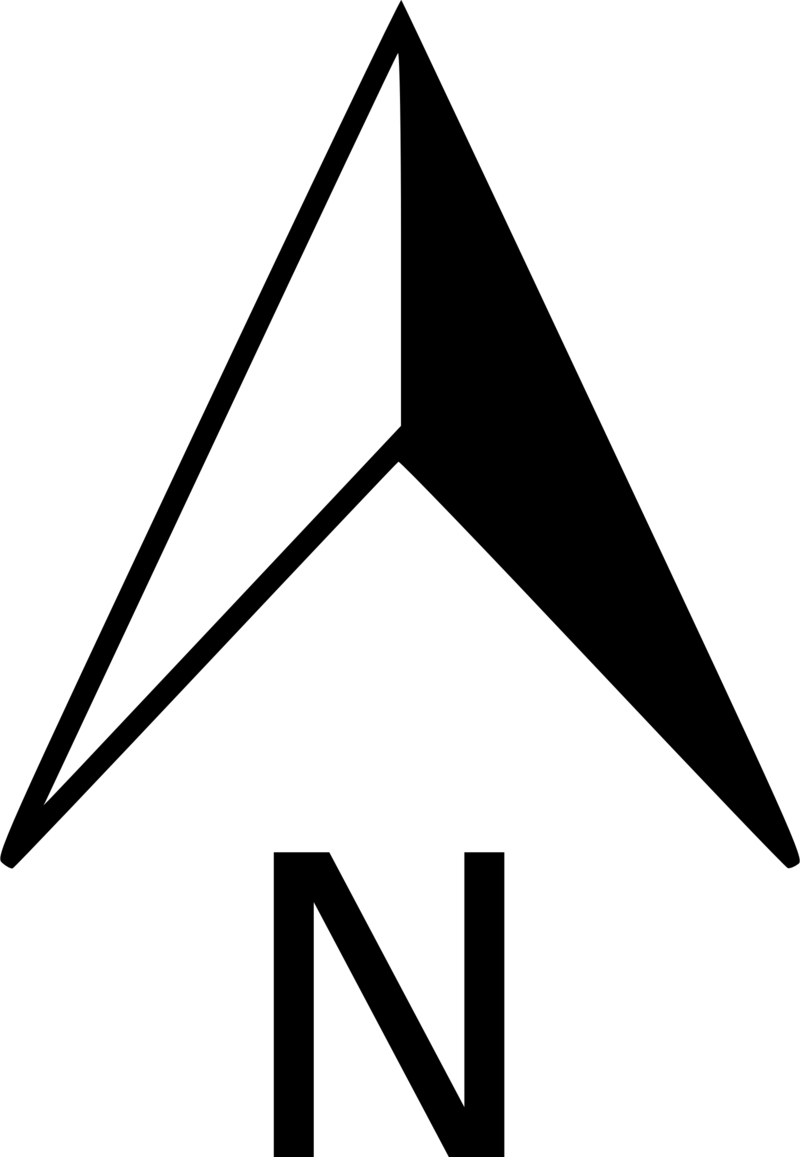 Lectures (AM)
Central Teaching Hub
Lecture Theatre B
Hands-on (PM)
Central Teaching Lab
PC Teaching Suite
Escorted Across
Video Conference (PM)
Yoko Ono Centre 
Lecture Theatre 1
Escorted back to CTL for busses
Instructions
General
Give each student a set of instructions
These have a unique login ID and password (same for all)
They also have a tinyurl link to the exercise page they should load and the combination they should use
Computers have Edge, Chrome and Firefox

Once loaded they should go to “webpage of the exercise”
Put in their name,  grade and individual combination from the sheet then click save
The first part is the event display, which should take about 30 mins
Then the second part is the D0 lifetime

Bags/Coats
Should be left in the lockers outside (will need to share 2 to 1)

Lab tours:
Please take your group to the optics lab on the ground floor at the allotted time (see above)

Video Conference
Take them to the YOLC LT 1 (all together) and then bring them back at the end so they can go to busses
Exercises
Event display:
Easiest way is to turn off the detector and click on zoom
Looking for an opposite-charge pi and kaon that are displaced
Click on each (maybe offset) so they appear in the “My Particles” and then click add
They will get a mean and std. dev, which they should compare to the known mass of 1864.84 GeV/c2

Lifetime	
Click plot D0 mass and then fit mass distribution
Choose a signal range around the peak and click plot distributions
Click on various sliders to remove background while keeping signal and click refresh 
Save result of time fit and will appear on bottom plot which is time (note wrong axis label) vs IP
Systematically vary IP from 1.5 to -2 in 0.2 steps
Result should get better as remove background
Click on read instructions for more info
Combination / Questions
Combination
David has a jupyter notebook to combine all the results for the mass (event display) part
He will periodically call for students who have an answer for their combination to come up and report it
Display the notebook and plot on the big screens so everyone can see how the answer shifts as more data is added
Demonstrators can discuss the updating result with the students
For the lifetime  we’ll just report one number back at the end (doesn’t make sense to combine)

See if they are any questions they particularly want to ask in the Video Conference (VC)
There will only be time for one or two

For the VC, find out if anybody from your group would be interested in
Introducing us (Name of Institute, School year, Number, where they are from, etc) and let Carl/Saskia 
Presenting the final lifetime result (with units)
LHCb Info
Detector
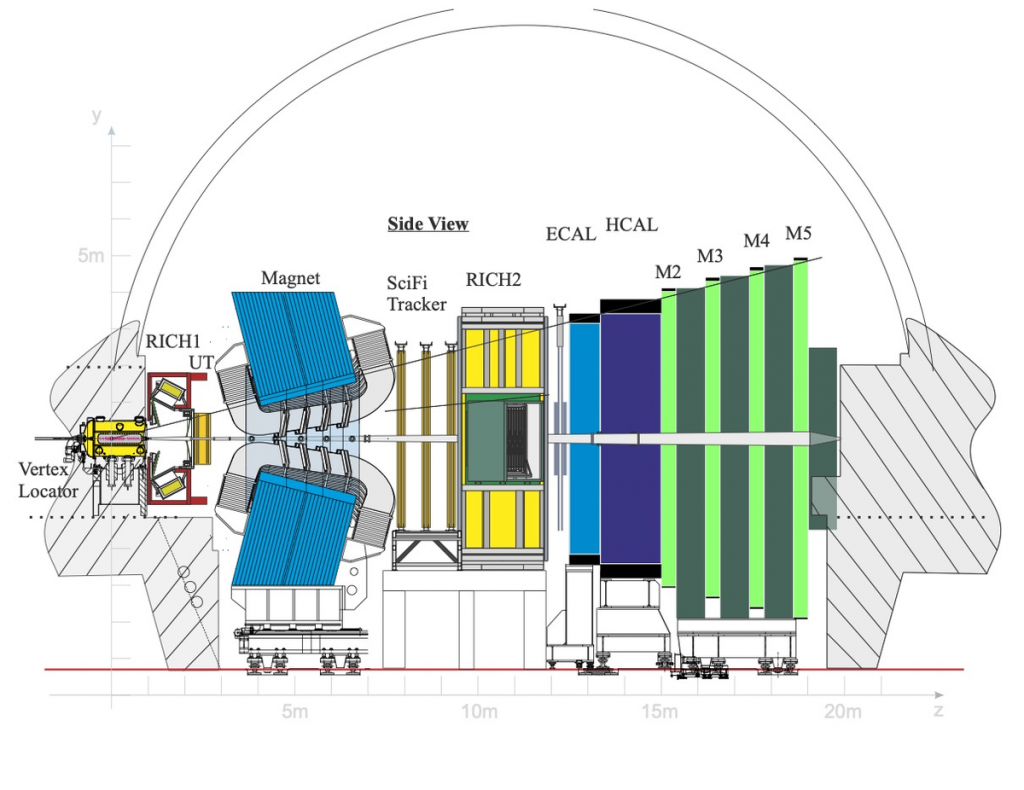 Vertex Locator
Particle ID
Magnet
Tracker
Particle ID
EM + Had
Calorimeters
Muon Detectors
UoL 
D0  Kπ
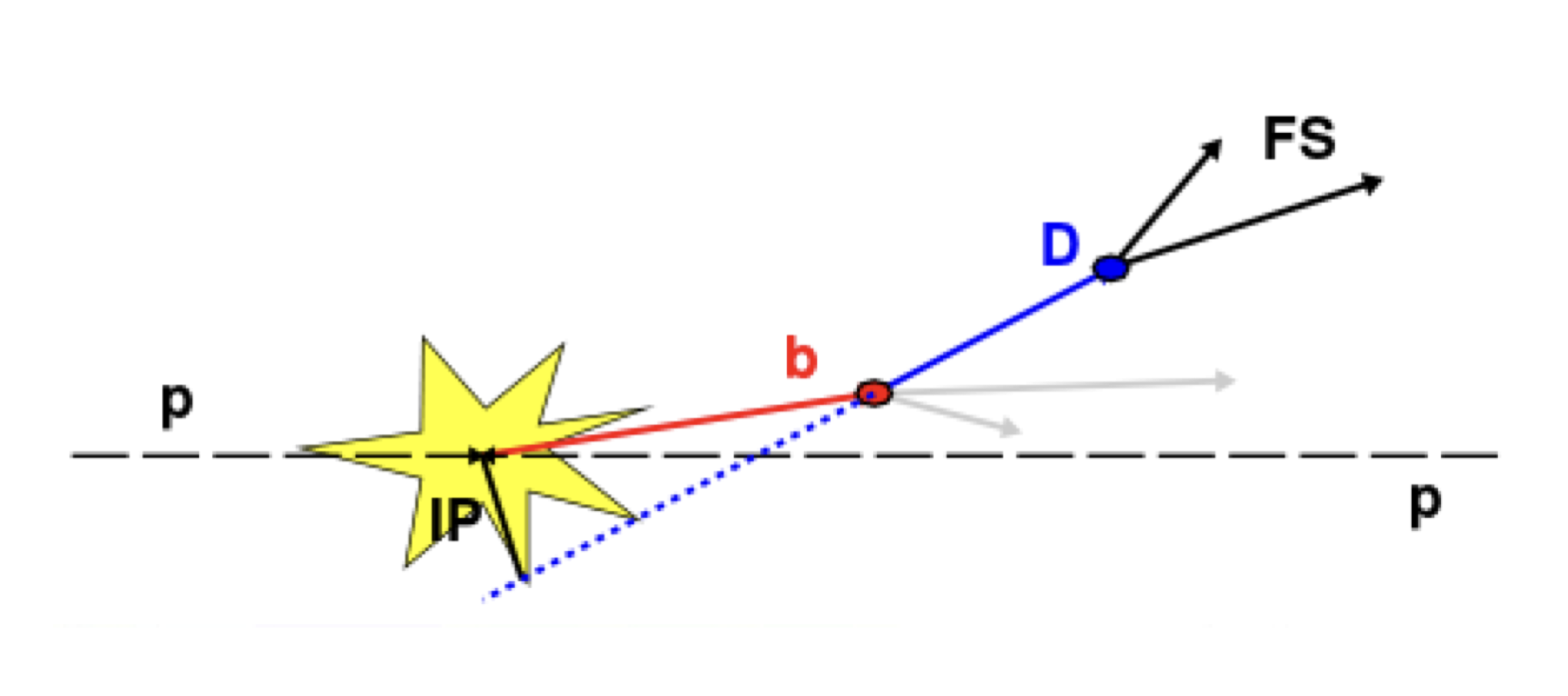 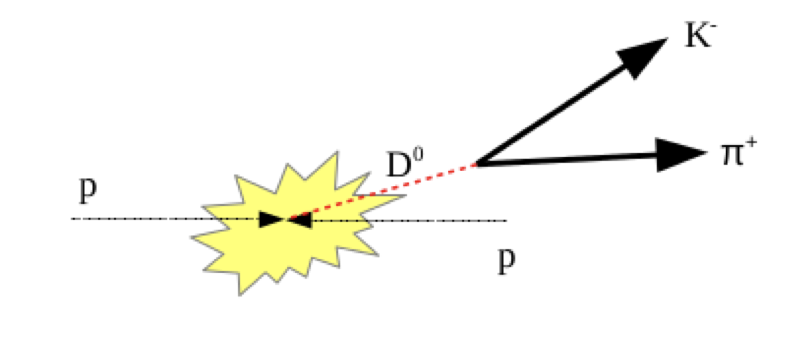 Impact parameter
Safety and Practical Info
Safety
Follow instructions from the demonstrators
At all times 

Do not take bags or coats into the PC class or labs
Leave them in the lockers provided at lunch
Collect them before we go to the video conference

In case a fire alarm sounds
Stop what you are doing immediately
Exit through the nearest exit 
Once outside, wait at the assembly points 

If you have questions at any point
Please ask a member of UoL staff 

Building specific details on subsequent slides …
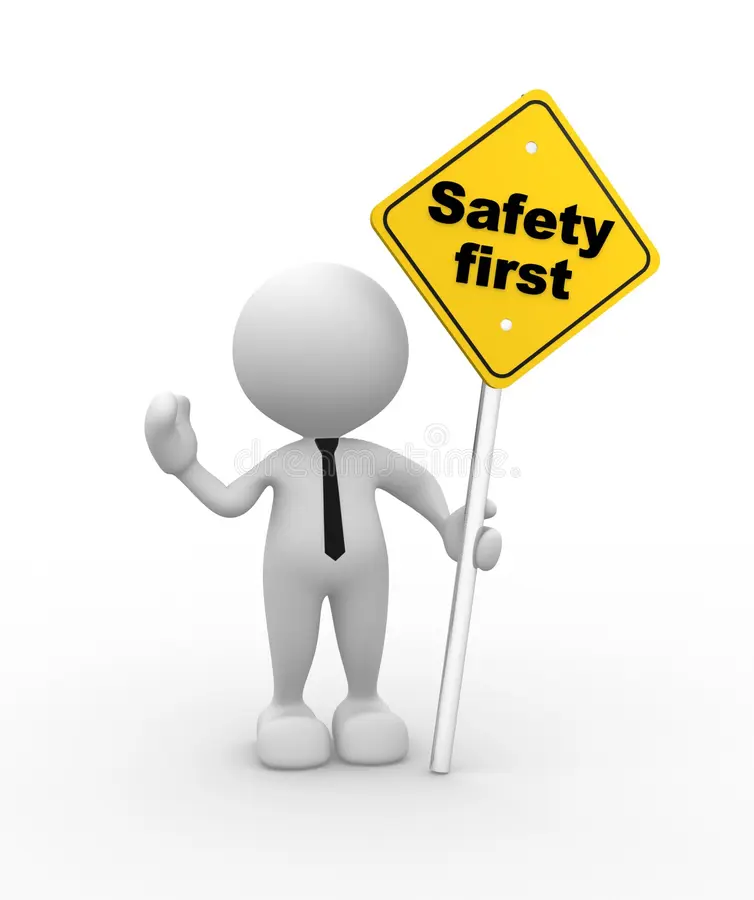 Central Teaching Hub (CTH)
Emergency Exit
Exit through front of lecture theatre or via back and then out downstairs via main entrance or CTL
Assembly point is outside main entrance
Toilets
Downstairs, either side of main entrance
This floor just through into CTL
CTL
Fire Lift
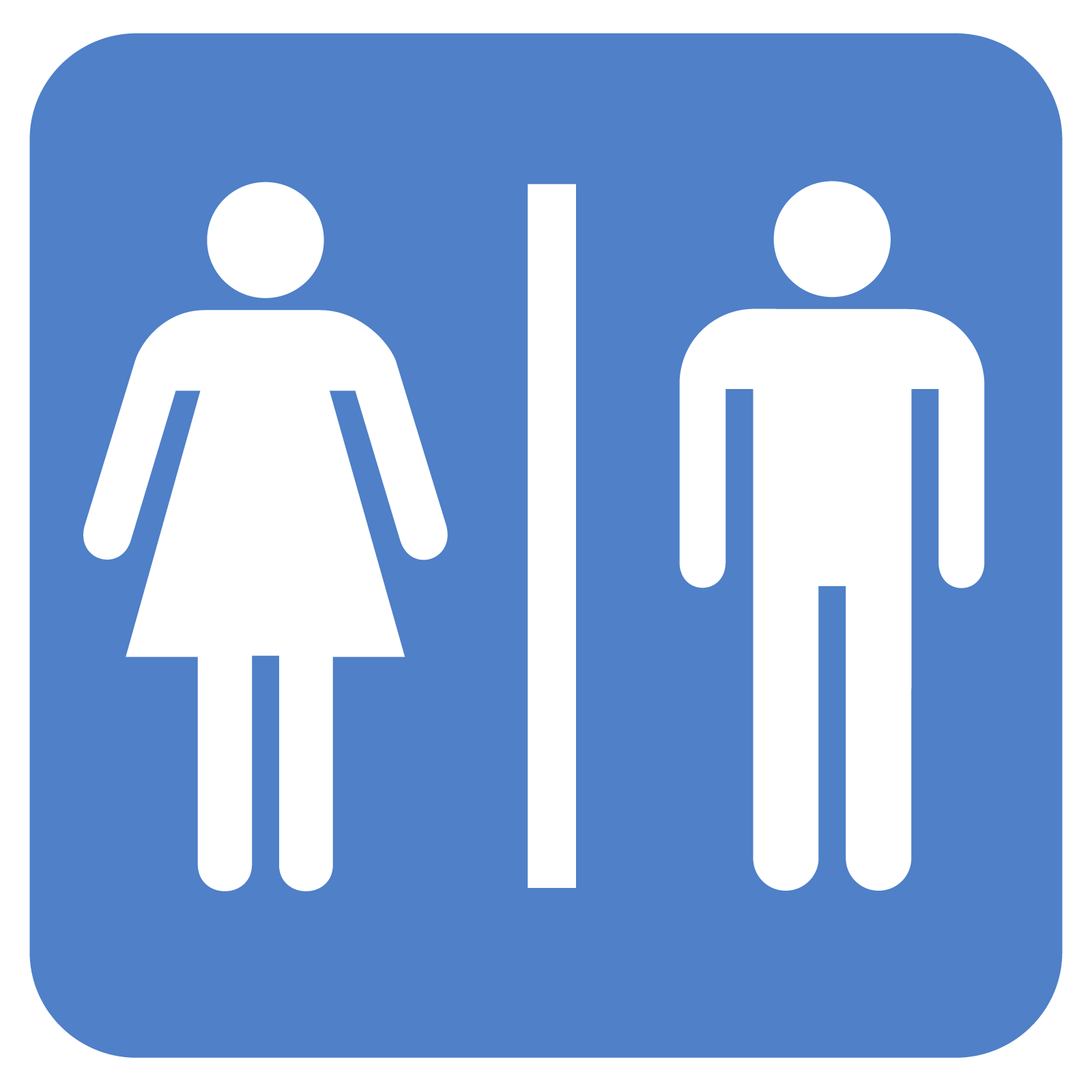 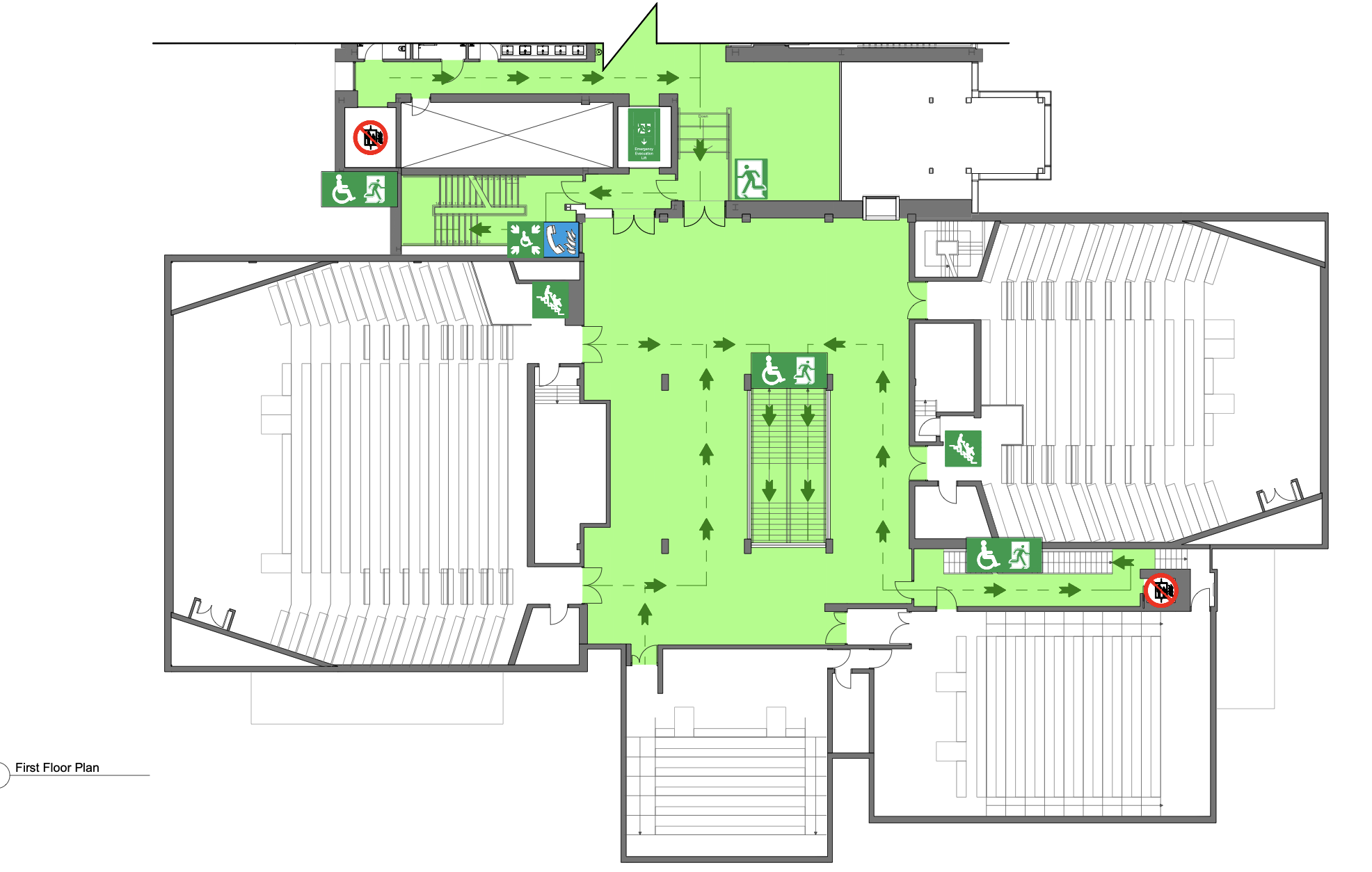 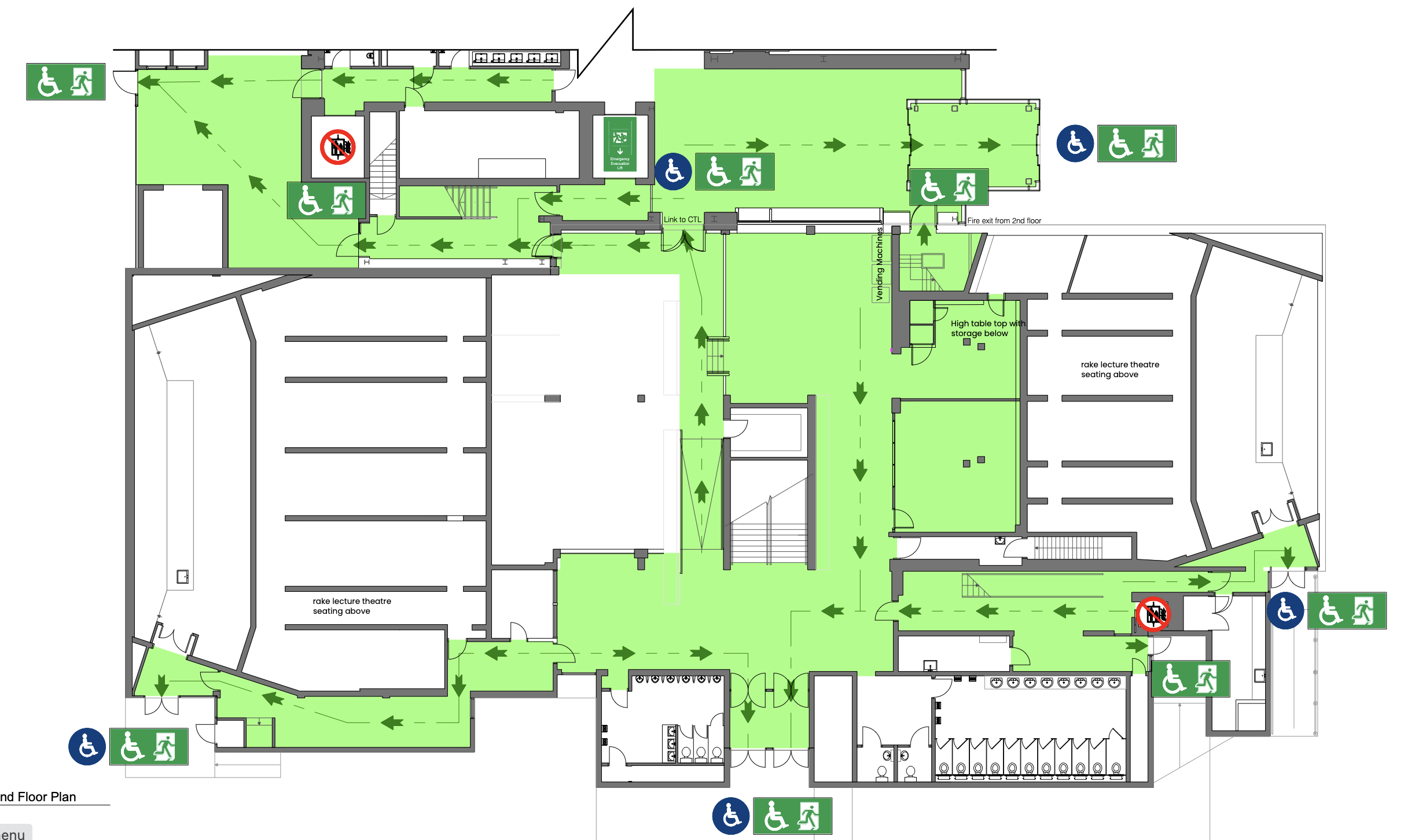 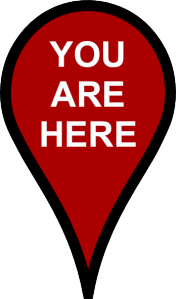 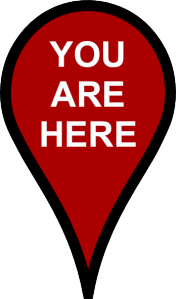 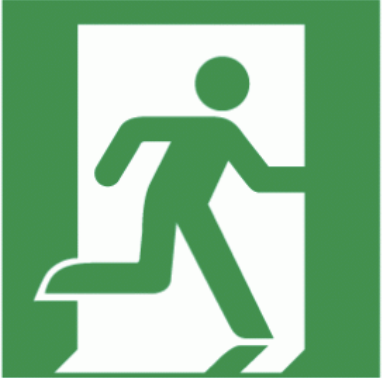 LectureTheatreB
LectureTheatreB
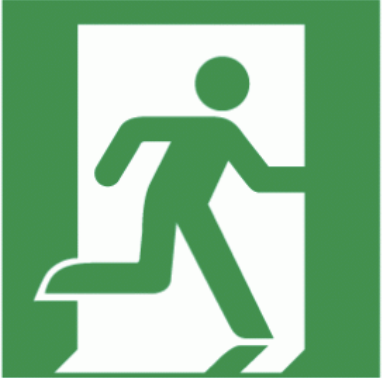 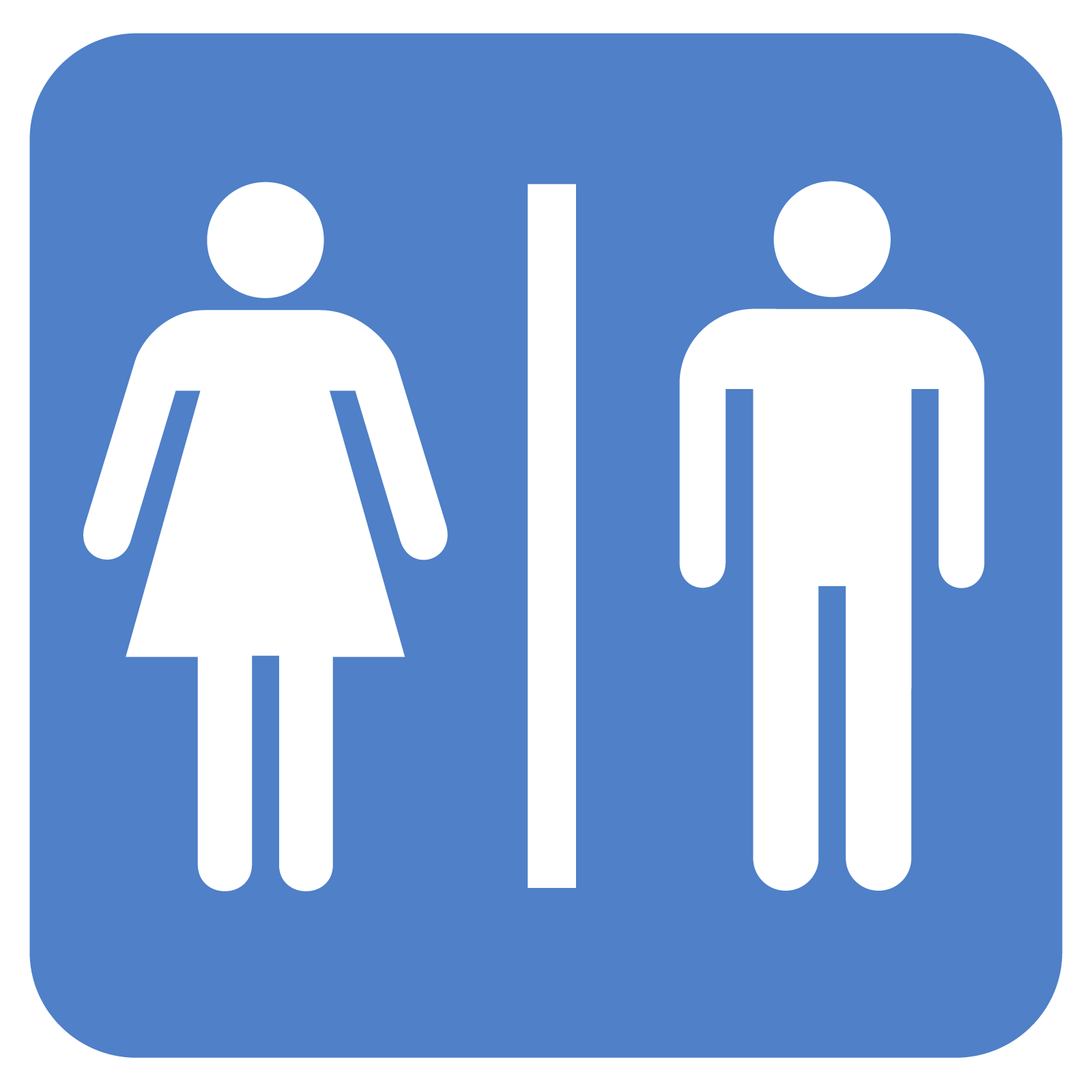 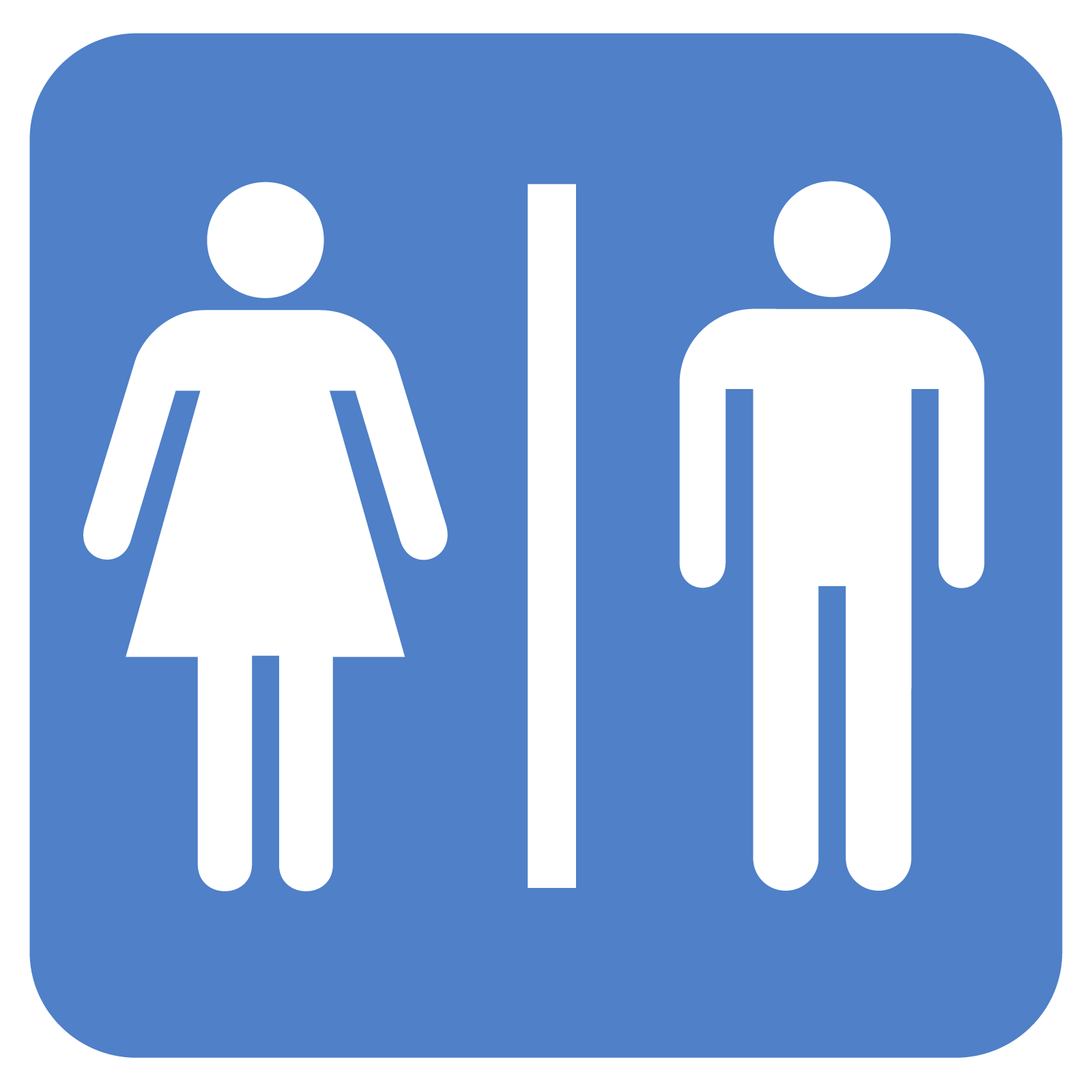 First Floor
Ground Floor
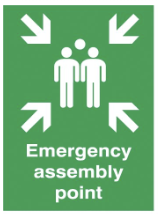 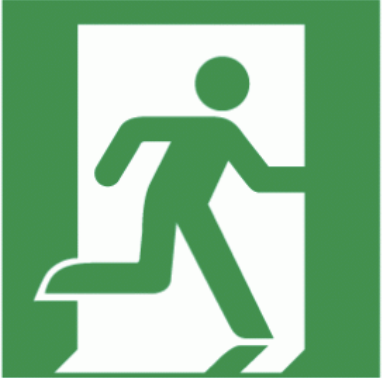 Central Teaching Lab (CTL)
Emergency Exit
Exit through stairs either end and out corresponding exit or through to CTH
Assembly point is outside main entrance
Toilets
 Opposite, by the lift and across from the stairs
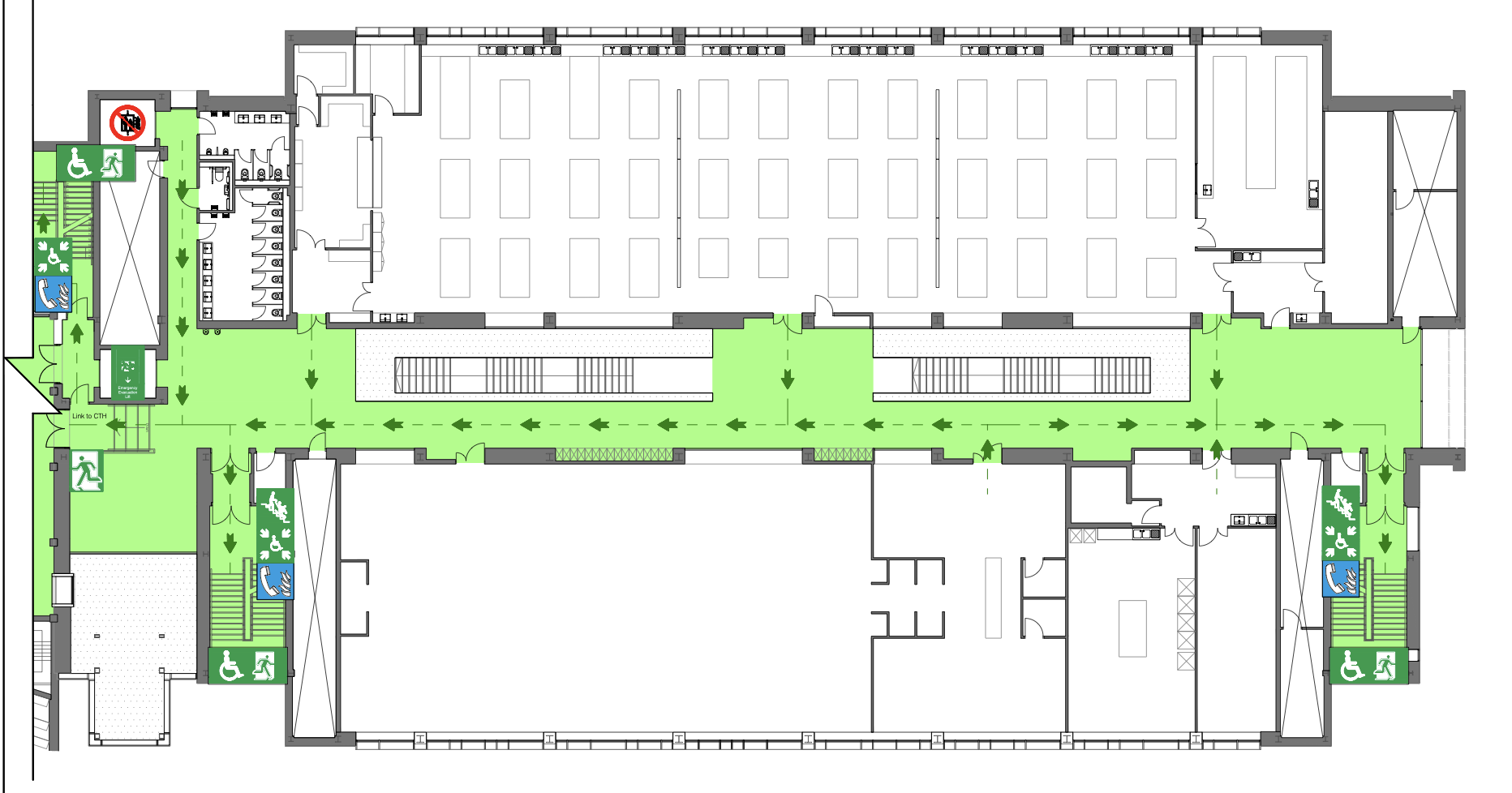 Lockers (≈100)
Place your bags & coats in lockers before lunch until after PC session
Will need to share
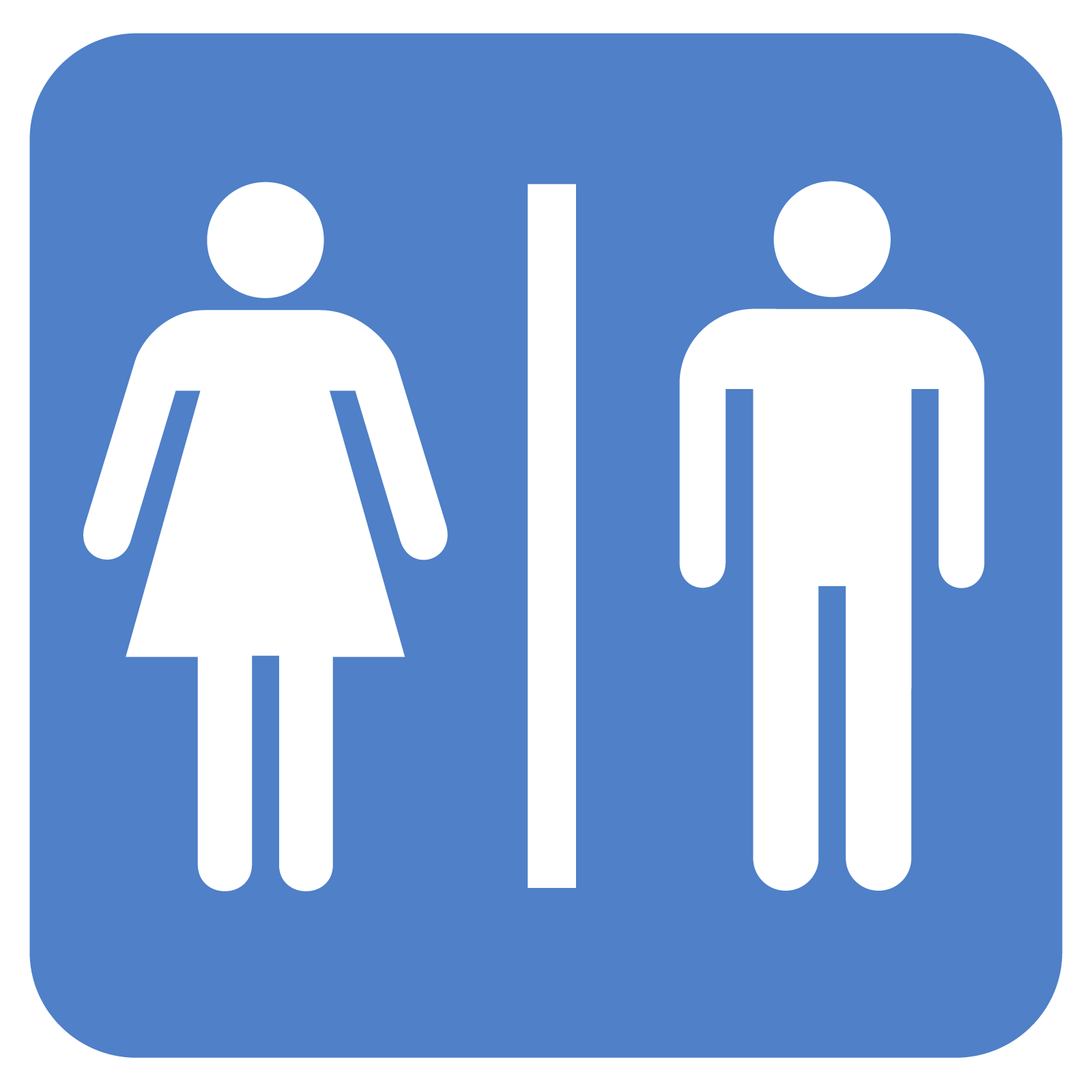 CTH
Fire Lift
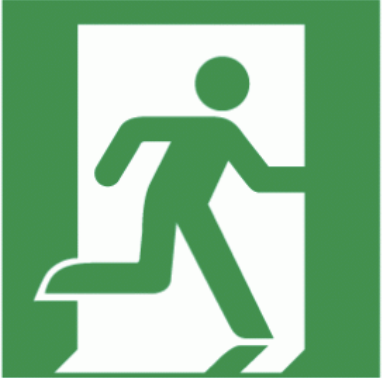 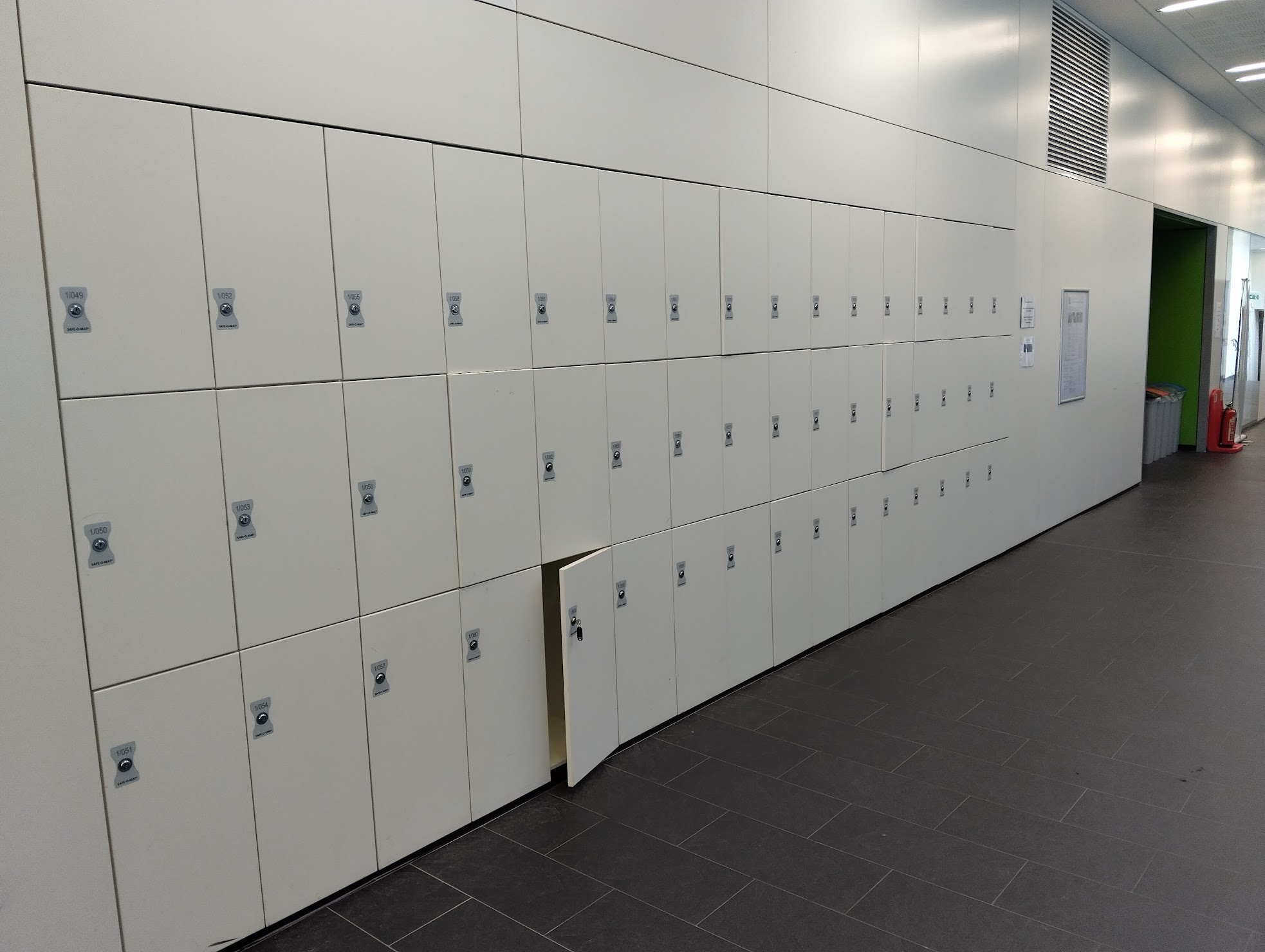 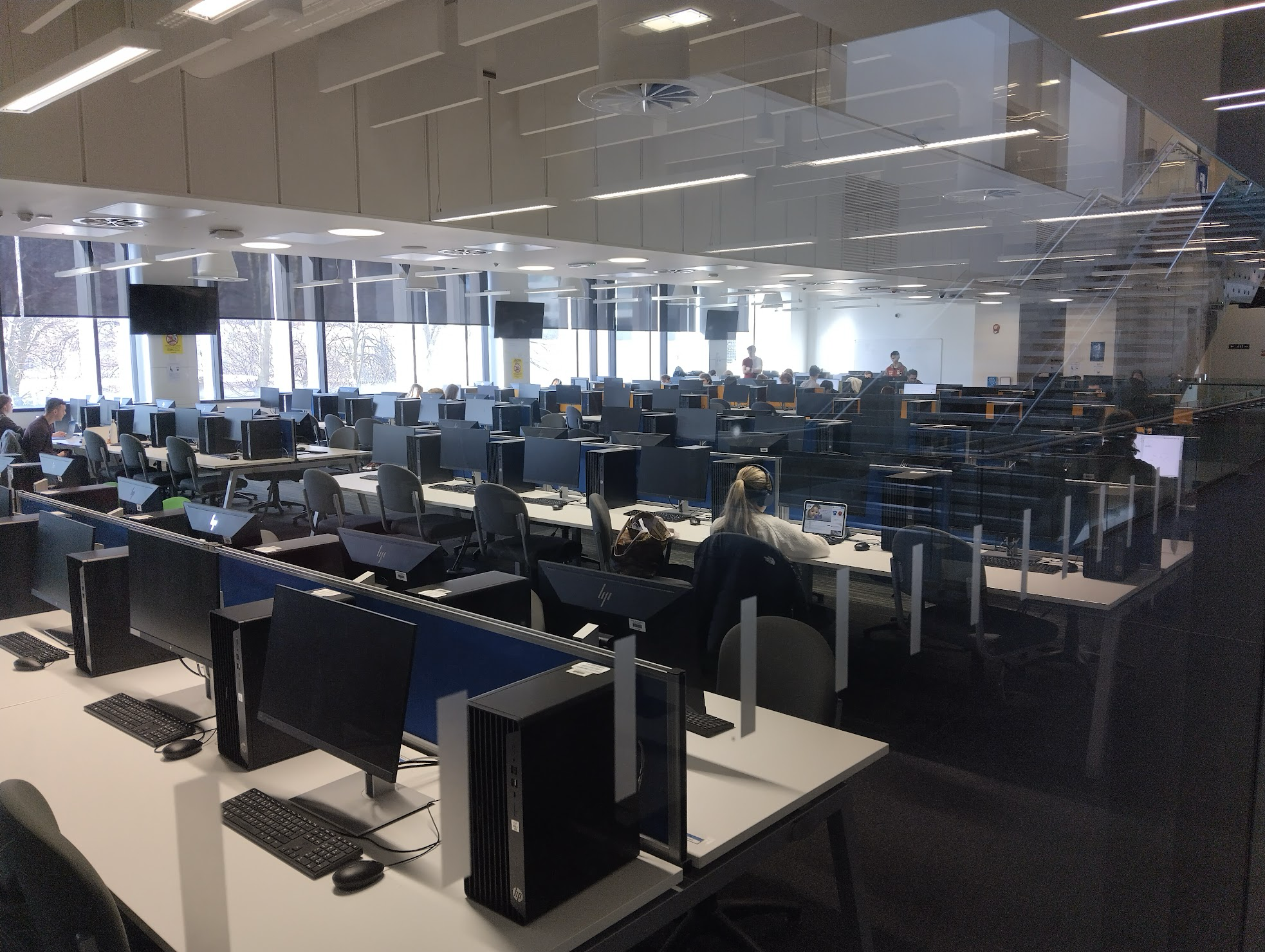 PC Teaching Centre
Don’t loose the key
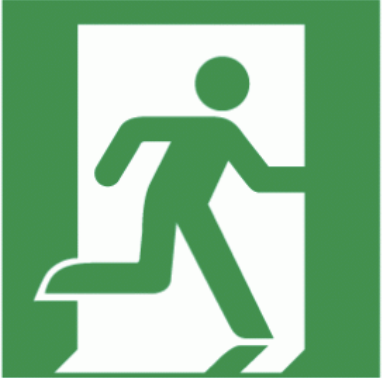 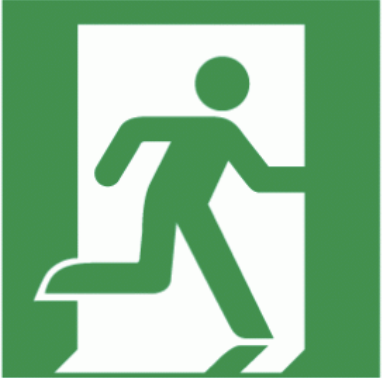 First Floor
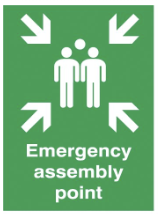 Yoko Ono Lennon Centre (YOLC)
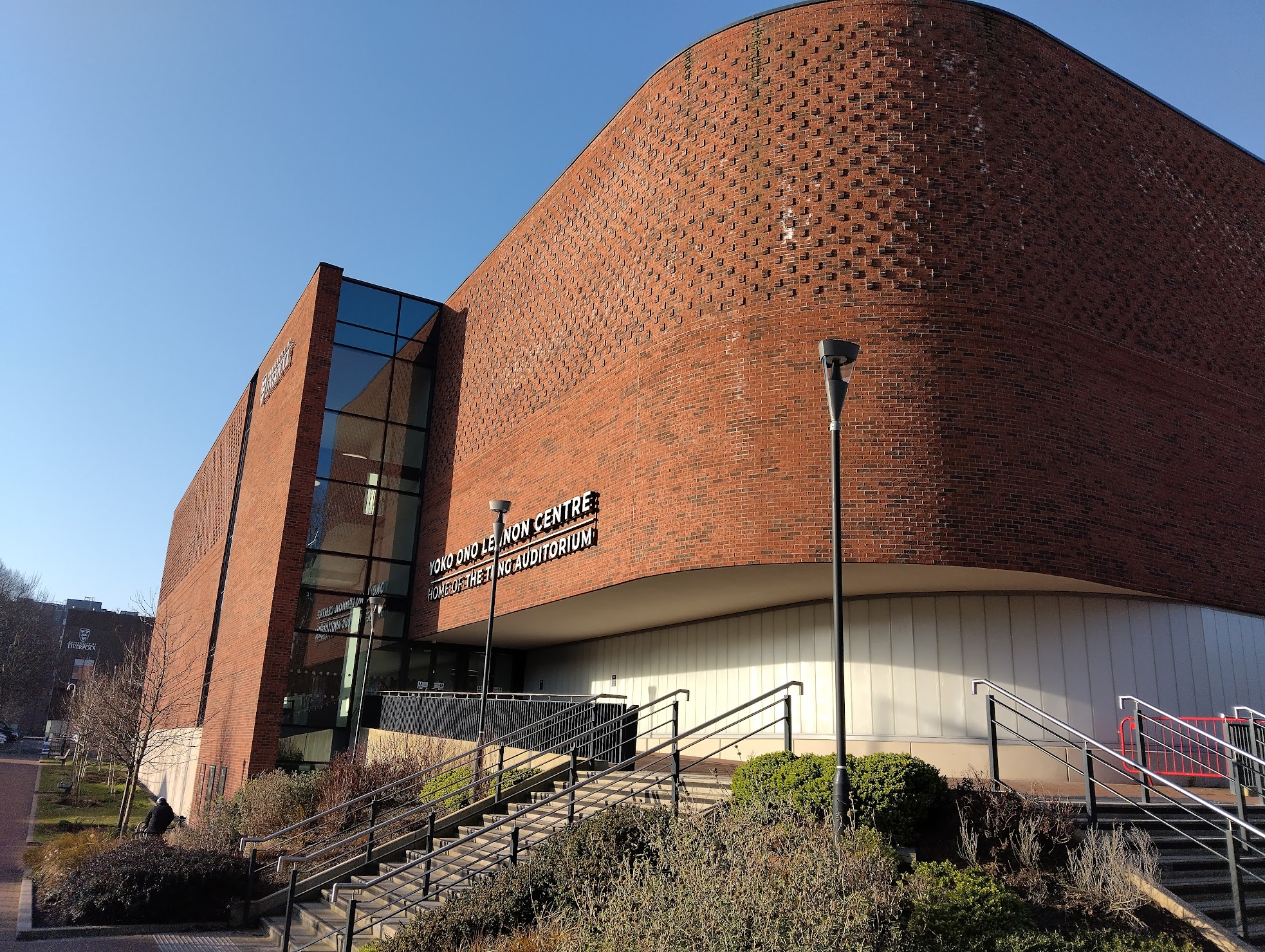 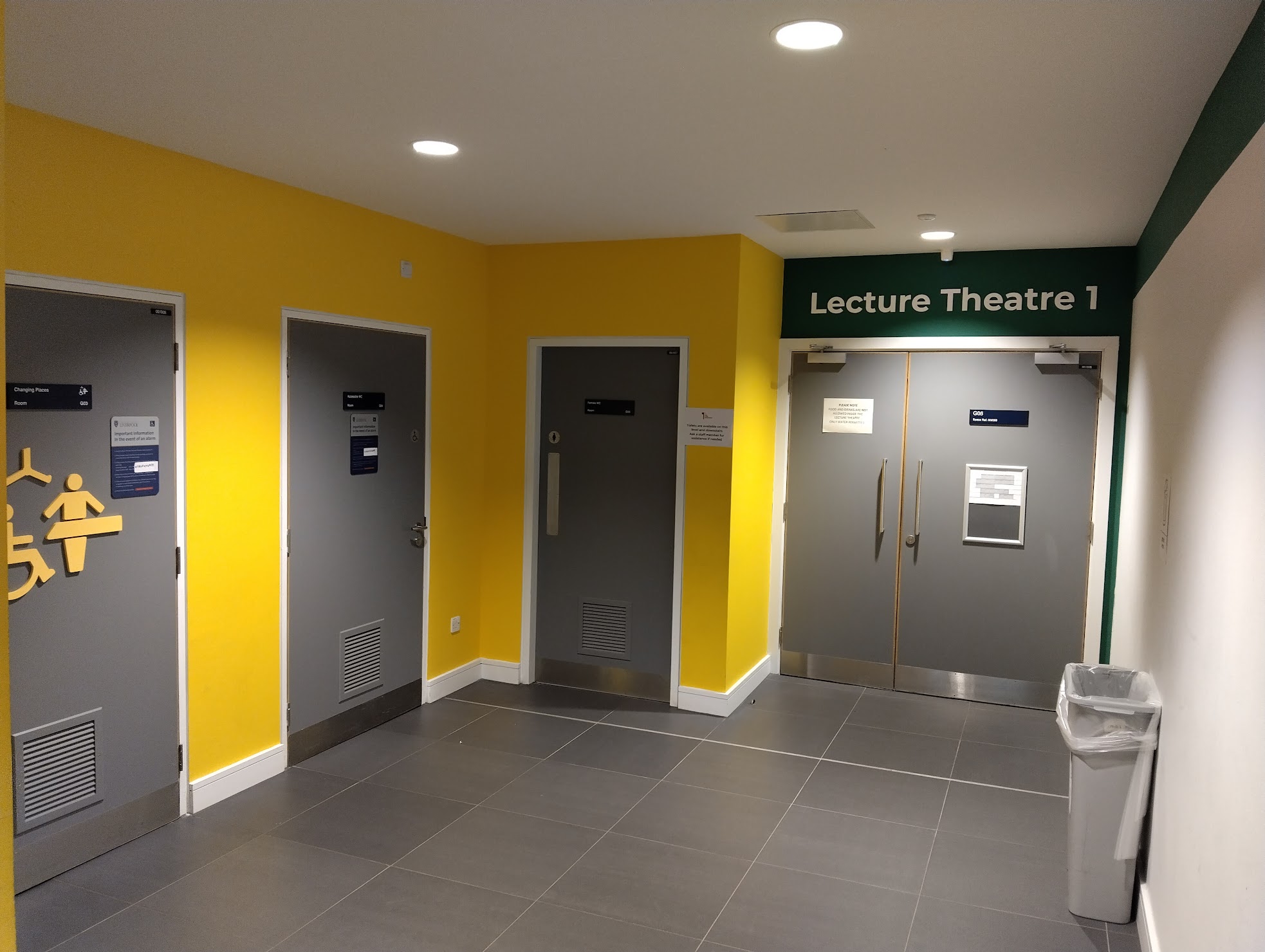 Emergency exits
Front of lecture theatre
Back of lecture theatre and directly right 
Assembly point round back of building 
Toilets
Directly outside lecture theatre
Entrance
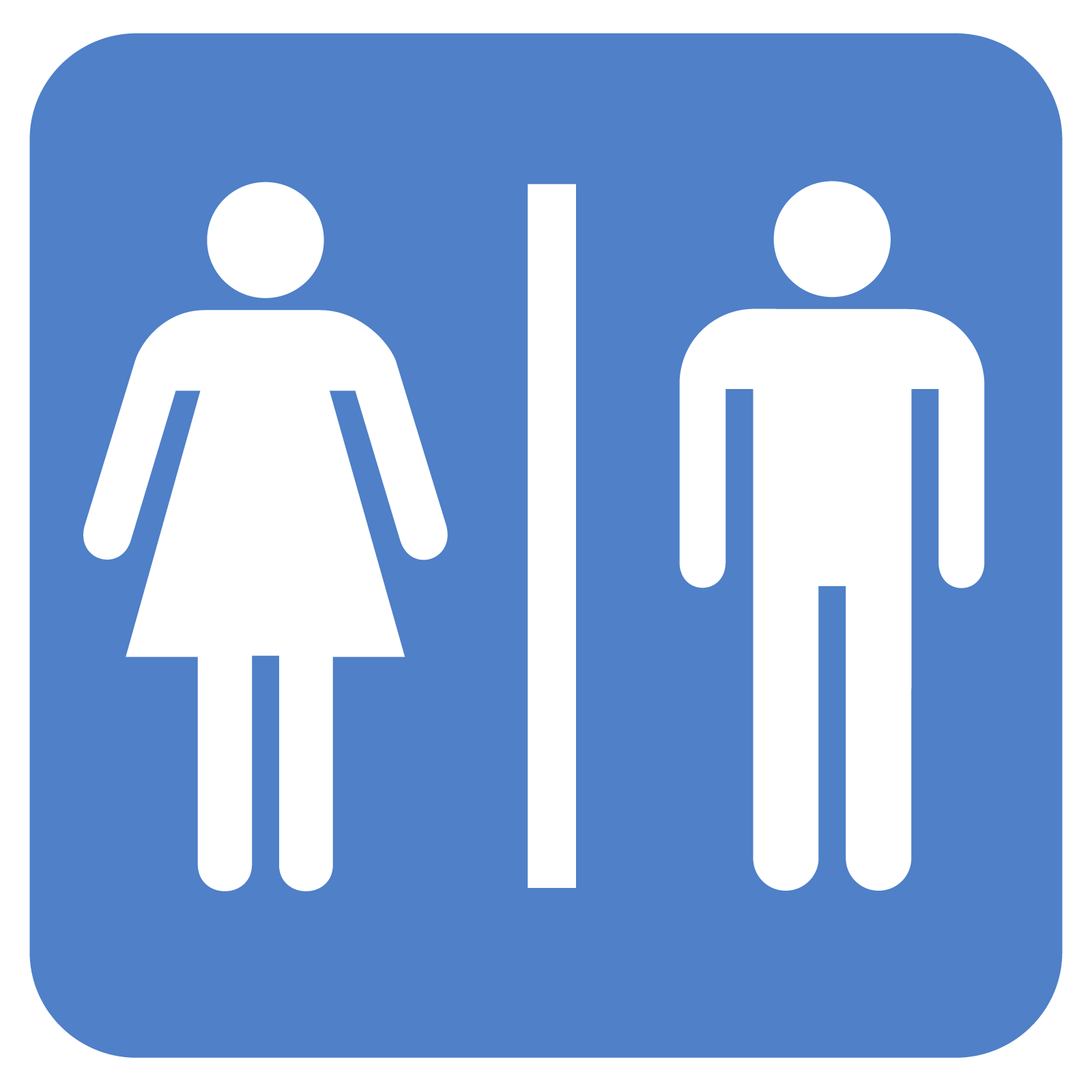 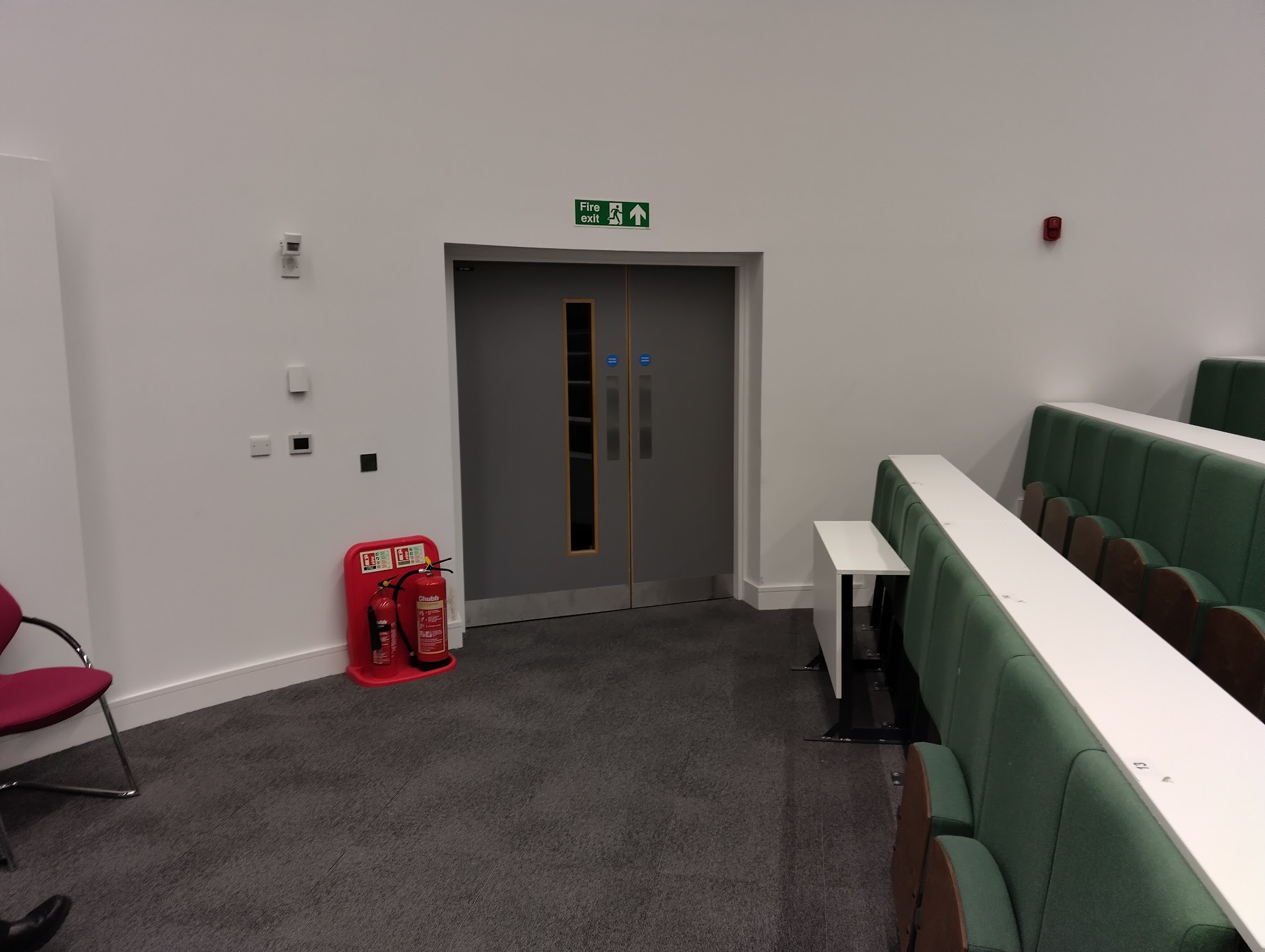 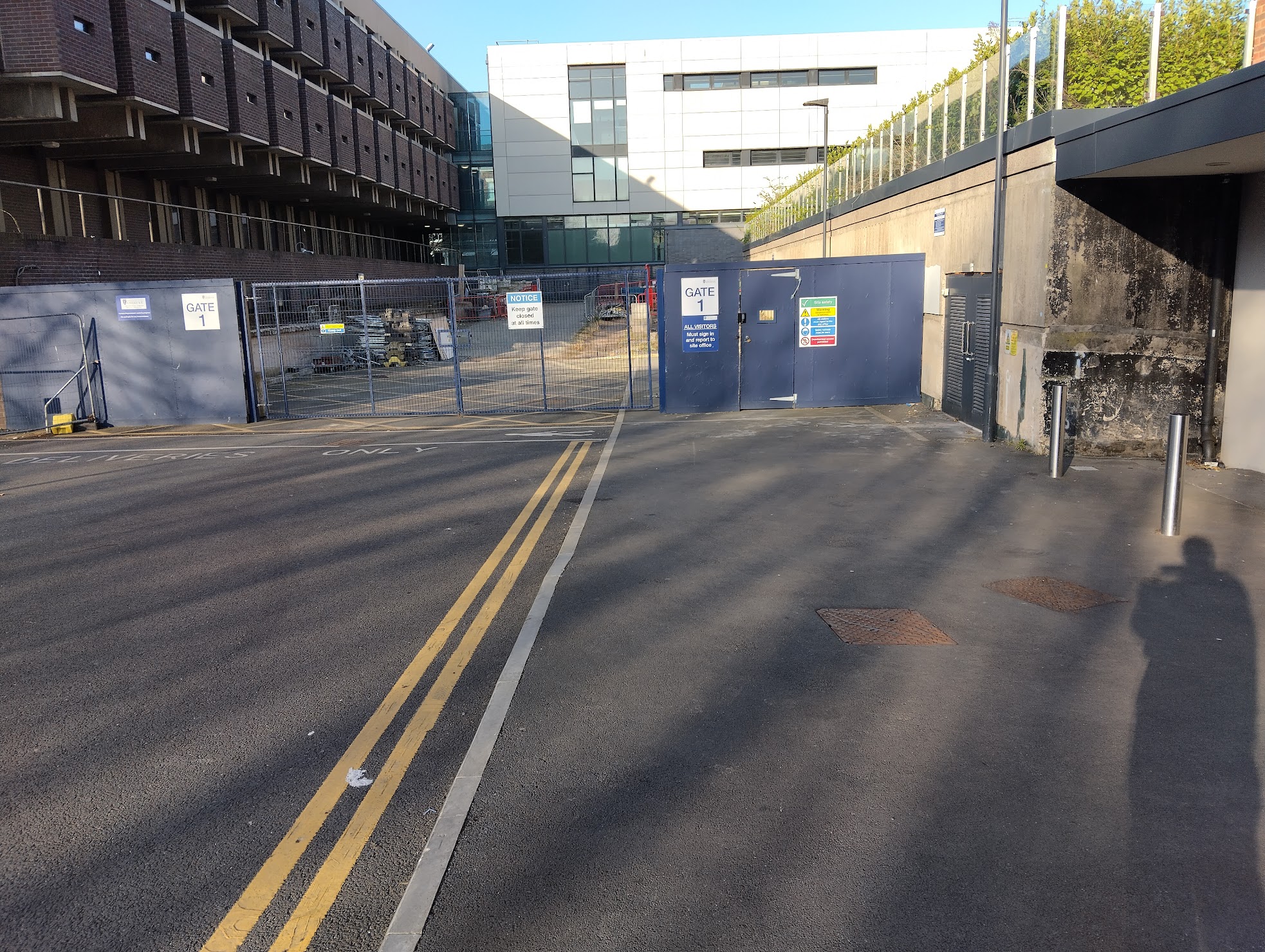 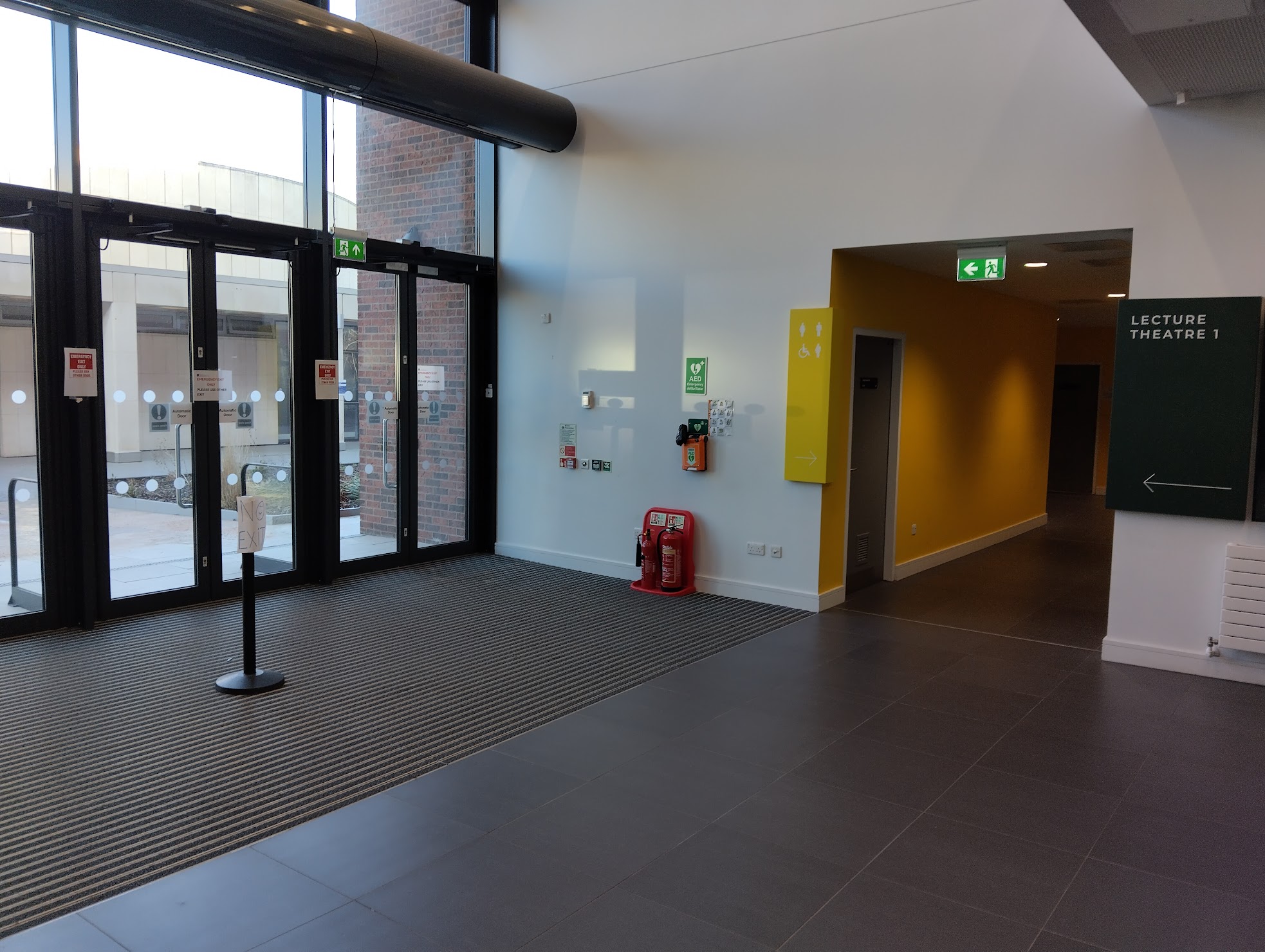 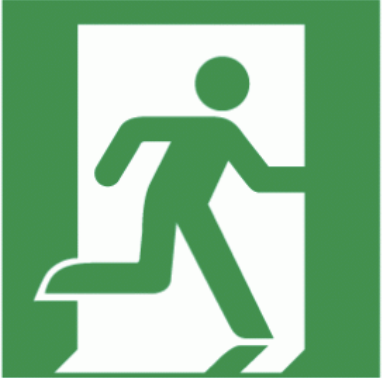 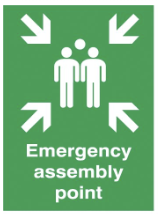 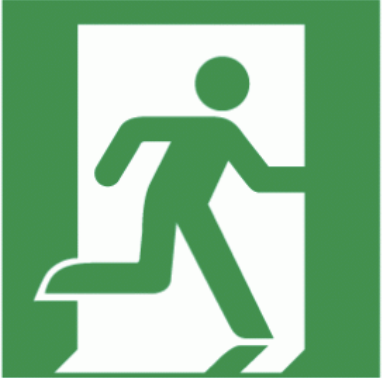 Code of Conduct
We will not accept behaviour which is unkind, upsetting or excludes any person or group of people. 
If what you’re doing is making someone feel uncomfortable, that is enough reason to stop doing it. 

During the Masterclass you should:
Be kind, respectful and inclusive to everyone
Listen and respect each other’s views and ideas
Use welcoming and inclusive language
Treat everyone equally

Everyone has a responsibility to help keep Masterclasses safe for all. This means:
Don’t take and share pictures, video or audio which includes students from other schools or colleges
Adults should not share personal contact details with students under 18 (or vice versa) or connect with them on social media.
If something needs to be shared this should go via the Masterclass organisers